Weekly  Report
A:   amplitude A(x)，coupling coefficient a
B：amplitude B(x)，coupling coefficient b              
Here x means 4-momentum of one event
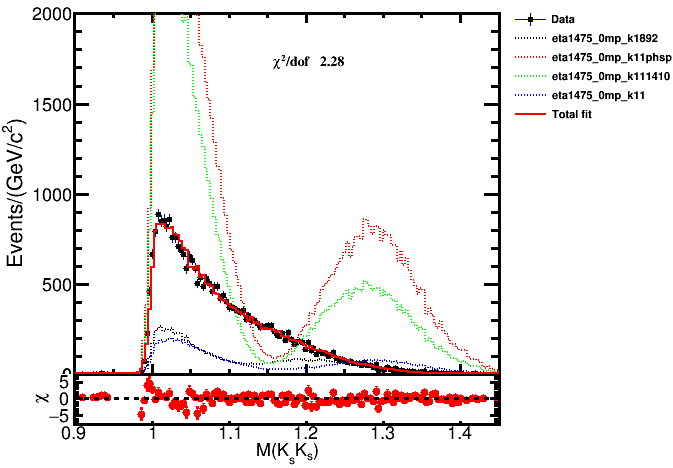 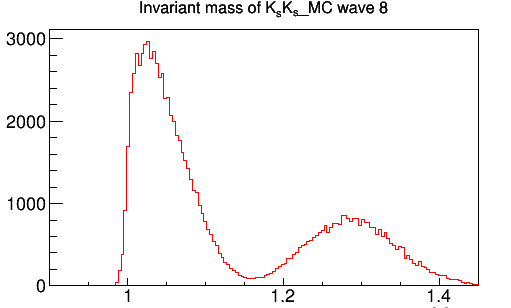 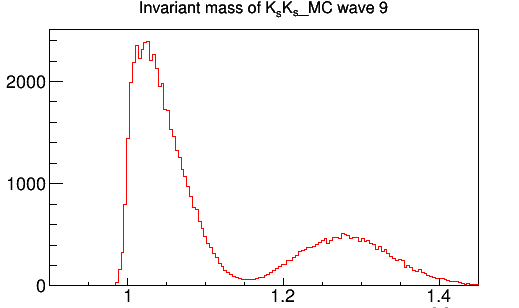 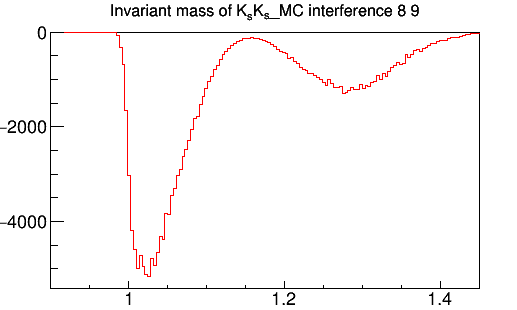 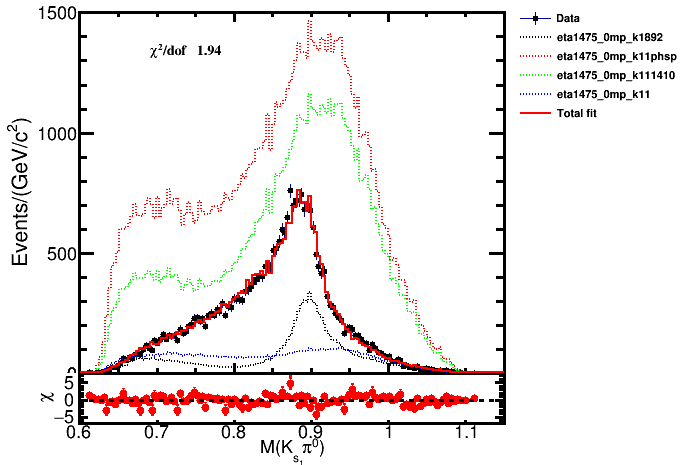 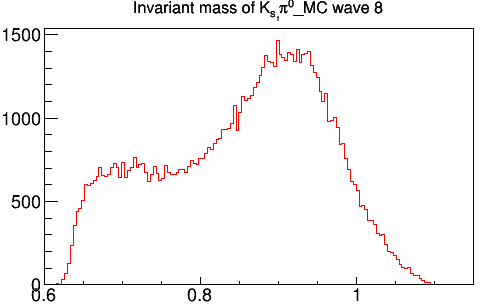 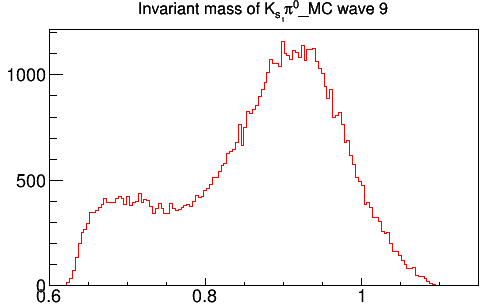 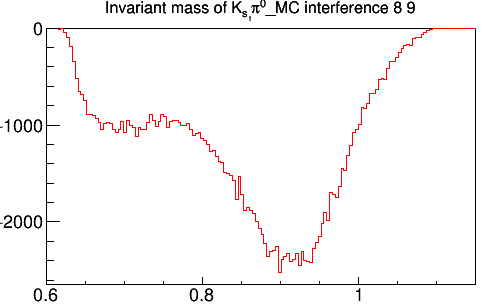 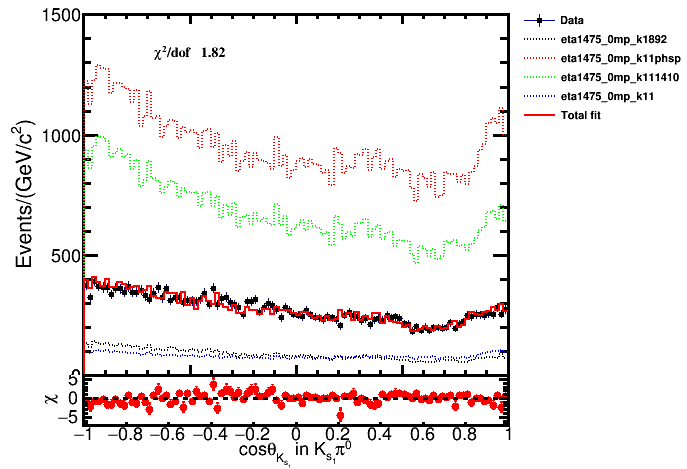 PHSP  0-+
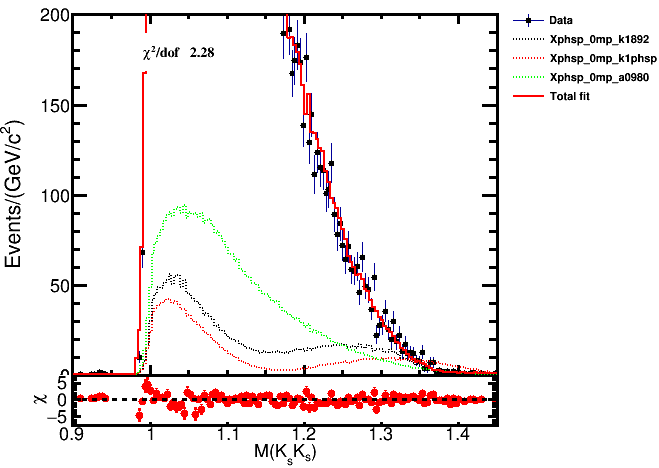 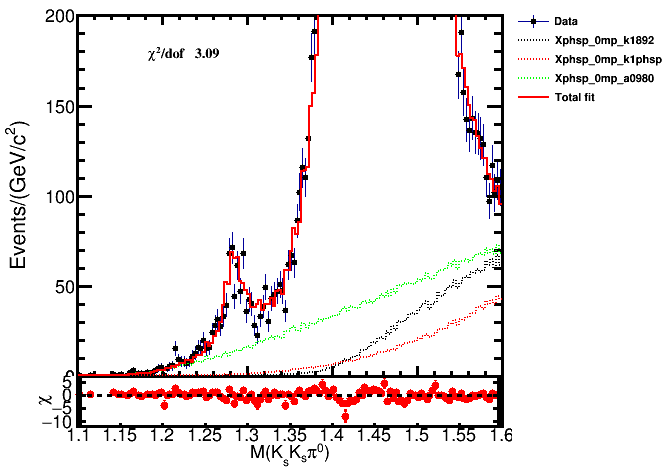 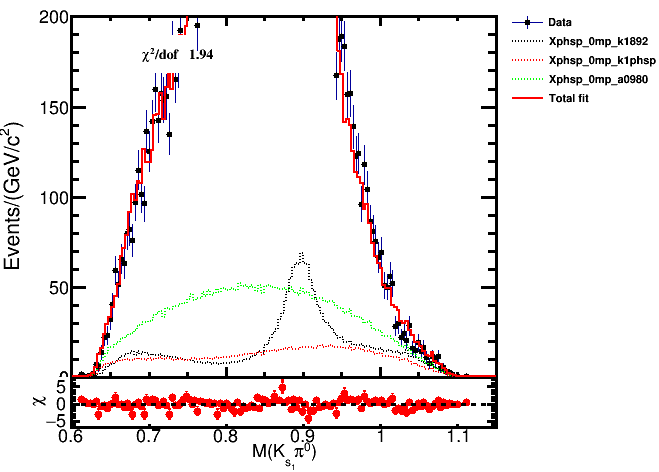 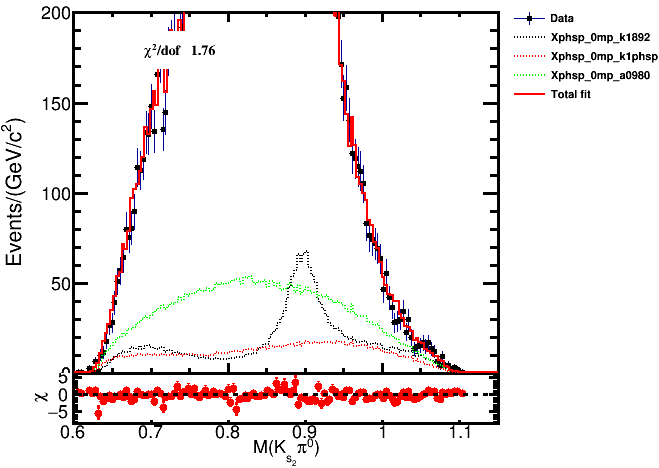